Surveying I.


Lecture 1.
Sz. Rózsa: Surveying I. – Lecture 1
Outline
Introduction
 Historical Surveying
 Surveying - Science and Profession
 Methods of height determination
 Levelling
 The surveyors’ level
Sz. Rózsa: Surveying I. – Lecture 1
Introduction
Lecturers:
Lectures
Dr. Szabolcs Rózsa
Department of Geodesy and Surveying,
K. building groundfloor 27.
Practicals
Dr. Tamás Tuchband
Department of Geodesy and Surveying
K. building groundfloor 27.

Mr Bence Ambrus
Department of Geodesy and Surveying
K. building groundfloor 27.
Sz. Rózsa: Surveying I. – Lecture 1
Introduction
Course details:
First part of a two-semester-course
 3 hours/week (1 lecture + 2 practicals)
Communication:
Activities involve lectures, practicals, tutorials and a field practice
 Lectures - provide the theoretical background of the topics
 Practicals - practical sessions, in which You’ll carry out measurements and process them.
 Tutorials - if there’s a need for additional guidance in the preparation for assessments. Please note that You have to arrange an appointment in due time.
 Field practice - a 9-day-long intensive course after the course Surveying II.
Sz. Rózsa: Surveying I. – Lecture 1
Introduction
Attendance:
Please attend all scheduled lectures, seminars and practicals

 Please note: attendance falling below 70% may lead to failing the course irrespective of the academic performance.
Sz. Rózsa: Surveying I. – Lecture 1
Introduction
Classroom tests:
Altogether 3 classroom assessments:
 Practicals 1-4 (10 points) – no minimum req.
 Using a theodolite – must pass
 Final Test (involving the topics of the lectures, practicals) – 50 points – min 25 pts.
Course Evaluation:
Sz. Rózsa: Surveying I. – Lecture 1
Introduction
Learning resources:
The slides are available for download on the educational portal of the faculty:
http://edu.epito.bme.hu
However You shall write own notes during the lectures, too.

 You’ll be suplied with computational sheets, field notes etc. during the course.

 Textbook:A. Bannister - S. Raymond - R. Baker: Surveying (Seventh Edition, Prentice Hall, 1998)

Another electronic textbook under preparation, see the edu portal!
Sz. Rózsa: Surveying I. – Lecture 1
Outline
Introduction
 Historical Surveying
 Surveying - Science and Profession
 Methods of height determination
 Levelling
 The surveyors’ level
Sz. Rózsa: Surveying I. – Lecture 1
Historical Surveying
What is Surveying?
The art of making measurements of the relative positions of natural and man-made features on the Earth’s surface, and the presentation of this information either graphically or numerically.
Since when?
The first surveying works date back to the antiquity, the Greek provided the first account of surveying techniques.
Euclid founded the theoretical background for surveying by the development of his geometry.
Sz. Rózsa: Surveying I. – Lecture 1
Historical Surveying
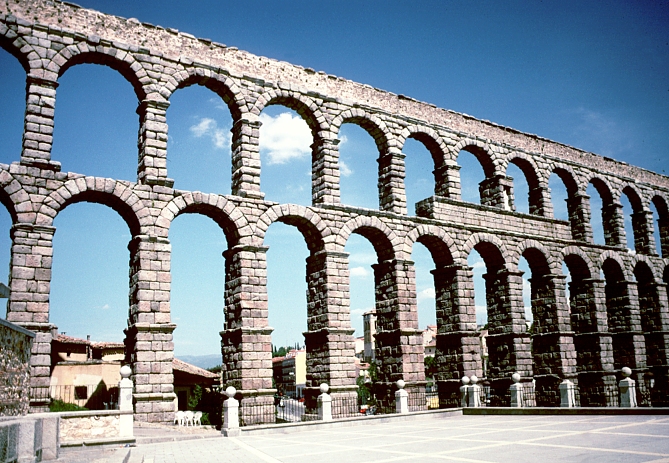 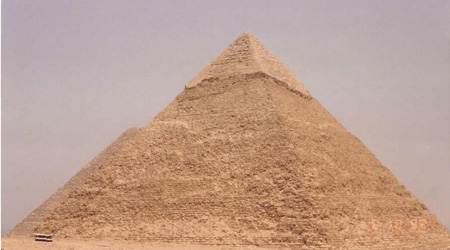 Sz. Rózsa: Surveying I. – Lecture 1
Outline
Introduction
 Historical Surveying
 Surveying - Science and Profession
 Methods of height determination
 Levelling
 The surveyors’ level
Sz. Rózsa: Surveying I. – Lecture 1
Surveying - Science and Profession
Surveying vs. Geodesy
in most languages there are no distinctions between the terms
 in English (according to Vanicek - Krakiwsky):
 Surveying: the practice of positioning
 Geodesy: the theoretical foundation of surveying
Geodesy is the scientific background of Surveying as a profession.
Sz. Rózsa: Surveying I. – Lecture 1
Surveying - Science and Profession
Surveying:
The art of making measurements of the relative positions of natural and man-made features on the Earth’s surface, and the presentation of this information either graphically or numerically.
Geodesy:
Geodesy is the discipline that deals with the measurements and representation of the Earth, including its gravity field, in a three-dimensional time varying space.
Geodesy focus on the Earth and neglect any man-made features on it (e.g. buildings, public utilities, etc.), while surveying use the results of geodesy for positioning and mapping of these features.
Sz. Rózsa: Surveying I. – Lecture 1
Historical Surveying
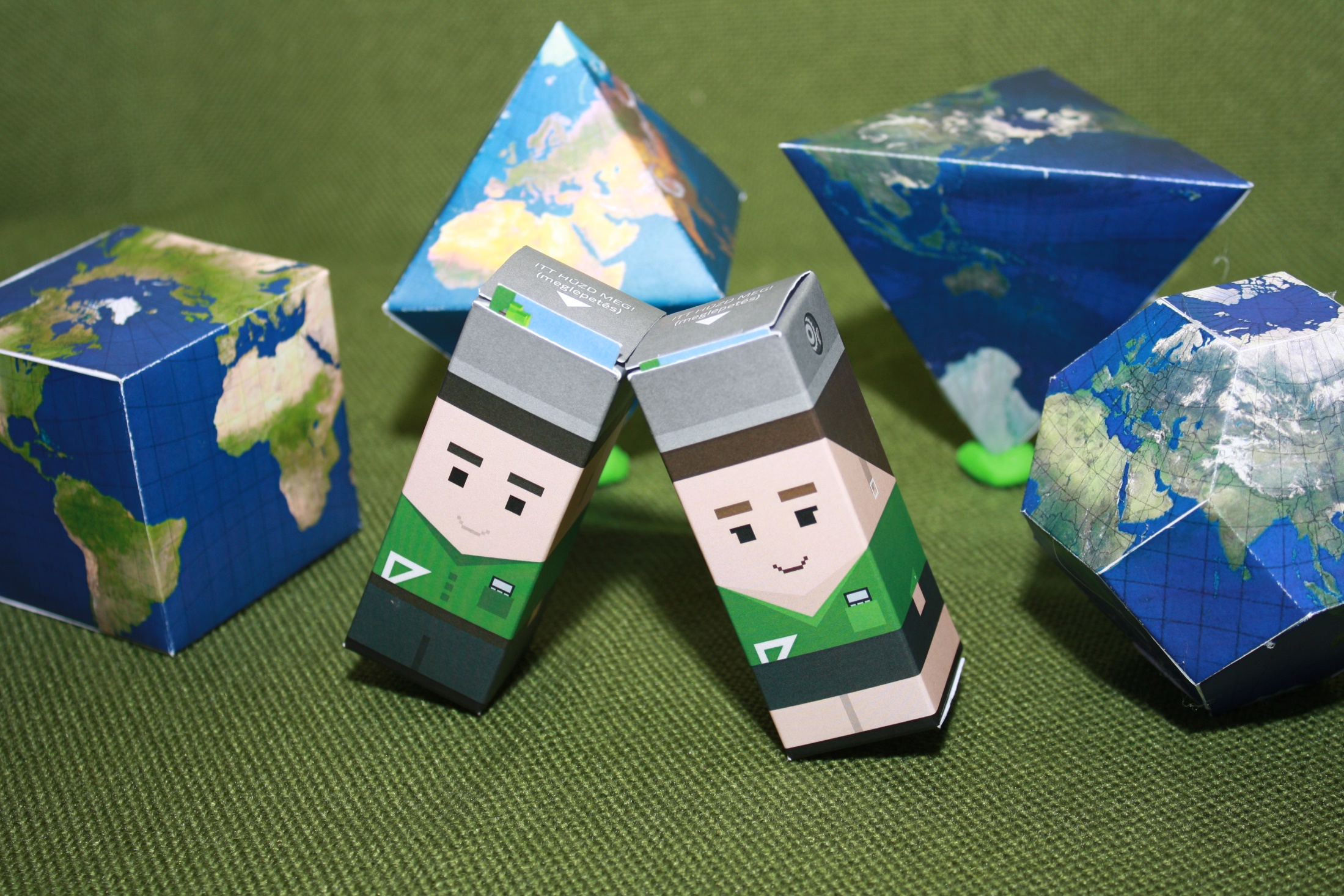 What is the shape of the Earth?
Sz. Rózsa: Surveying I. – Lecture 1
Historical Surveying
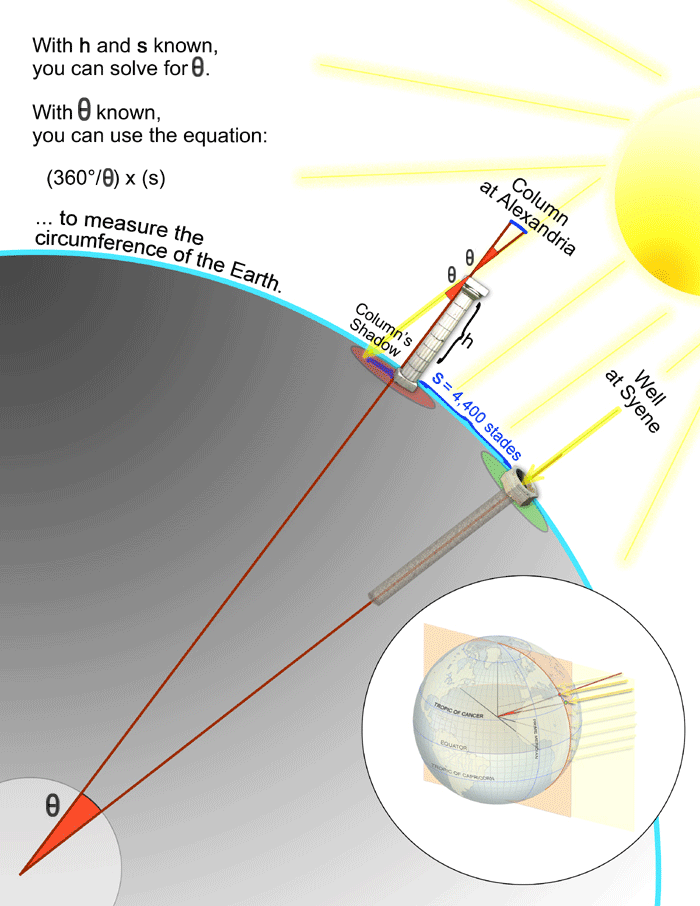 Eratosthenes (ca. 250 BC)
„Spherical Earth”
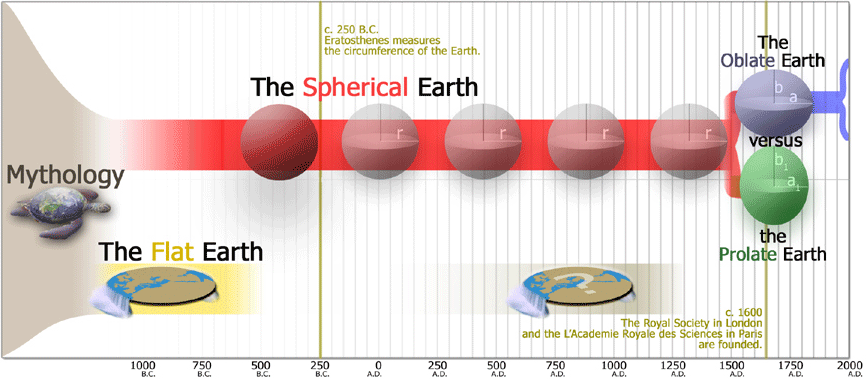 Sz. Rózsa: Surveying I. – Lecture 1
Geodesy as a science
The gravity field
Geodesy as a science
Equipotential surfaces and plumb lines (direction of the vertical) of the gravity field
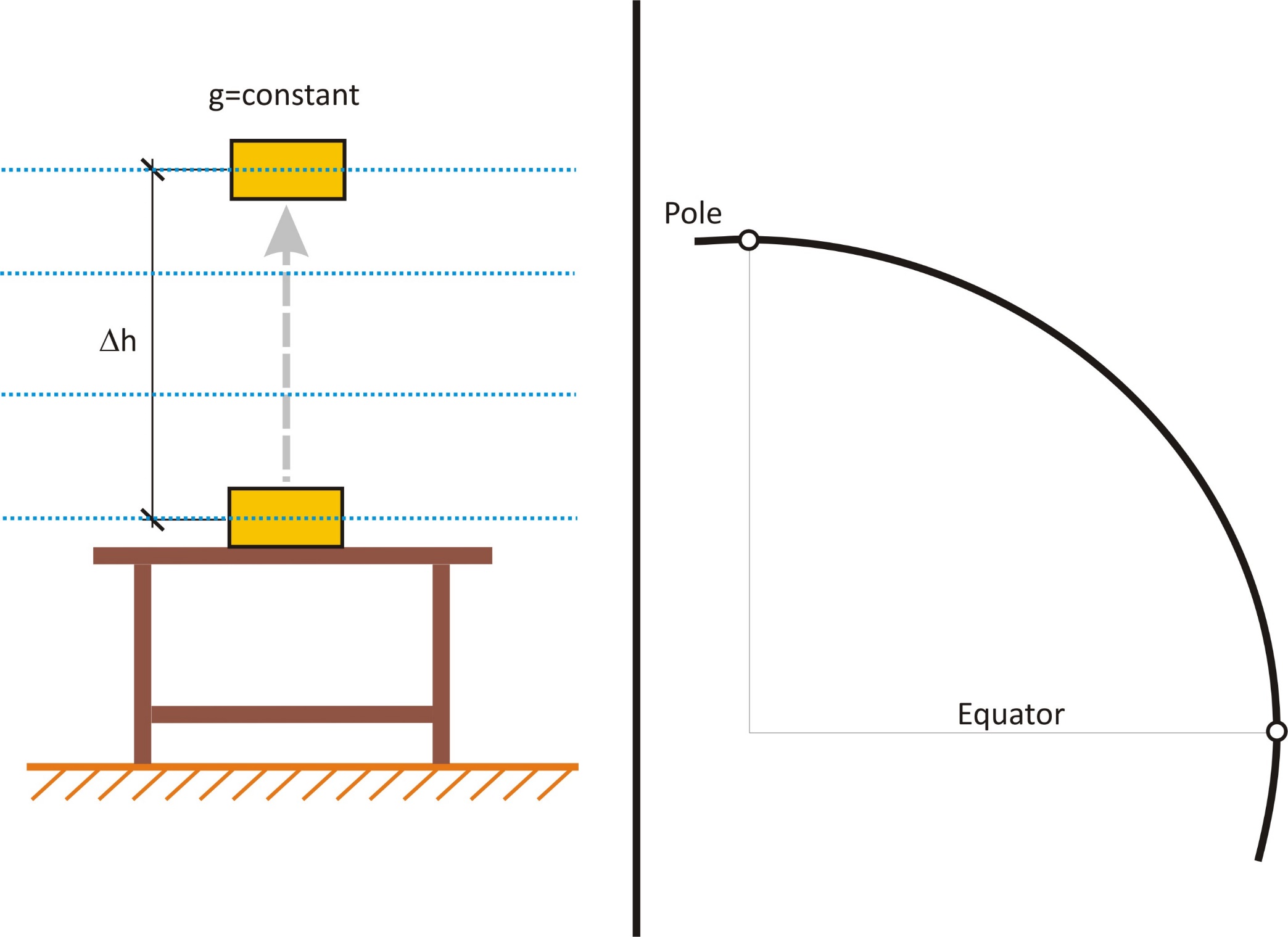 Geodesy as a science
Equipotential surfaces and plumb lines of the gravity field (solution)
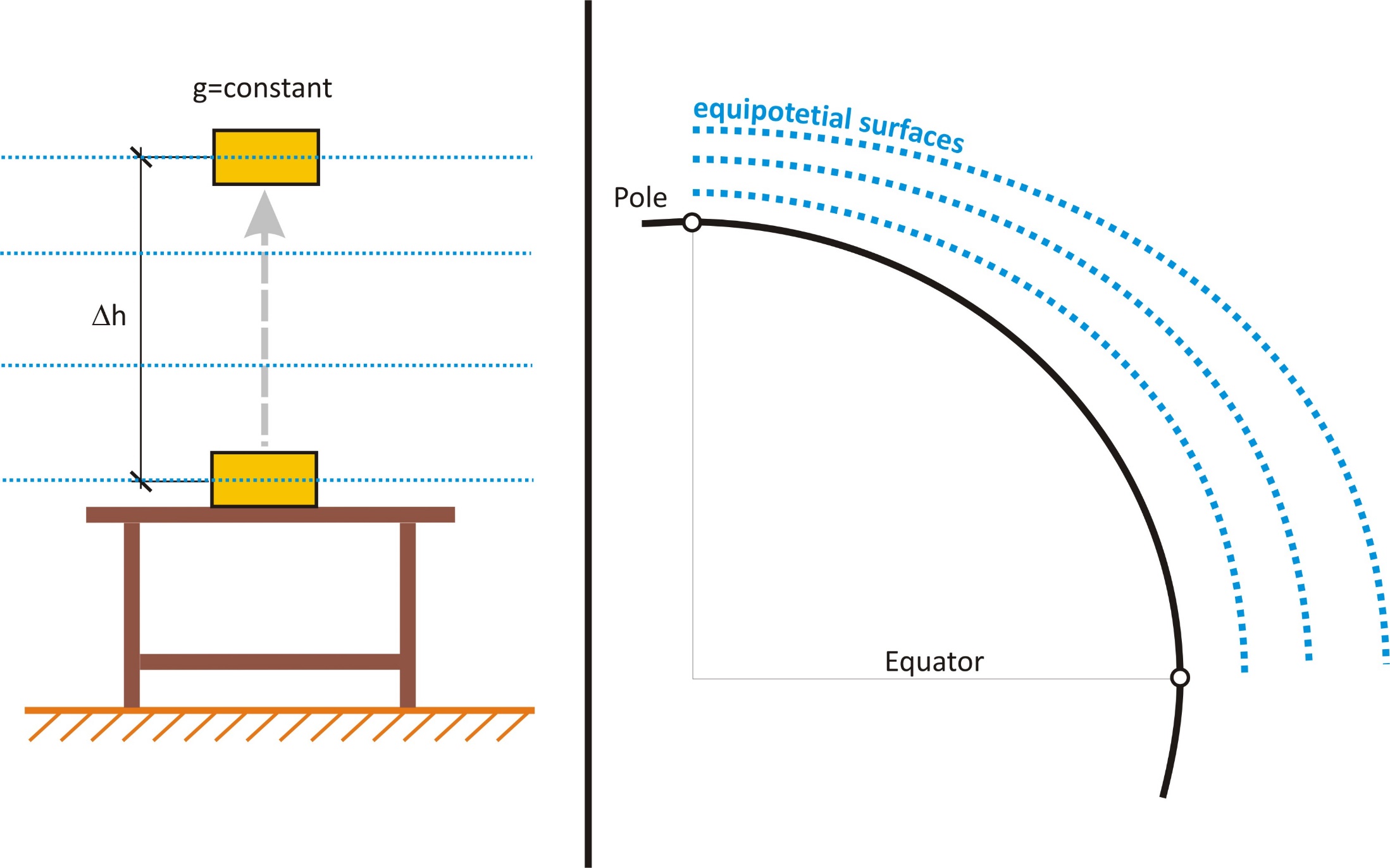 Geodesy as a science
Equipotential surfaces and plumb lines of the gravity field (solution)
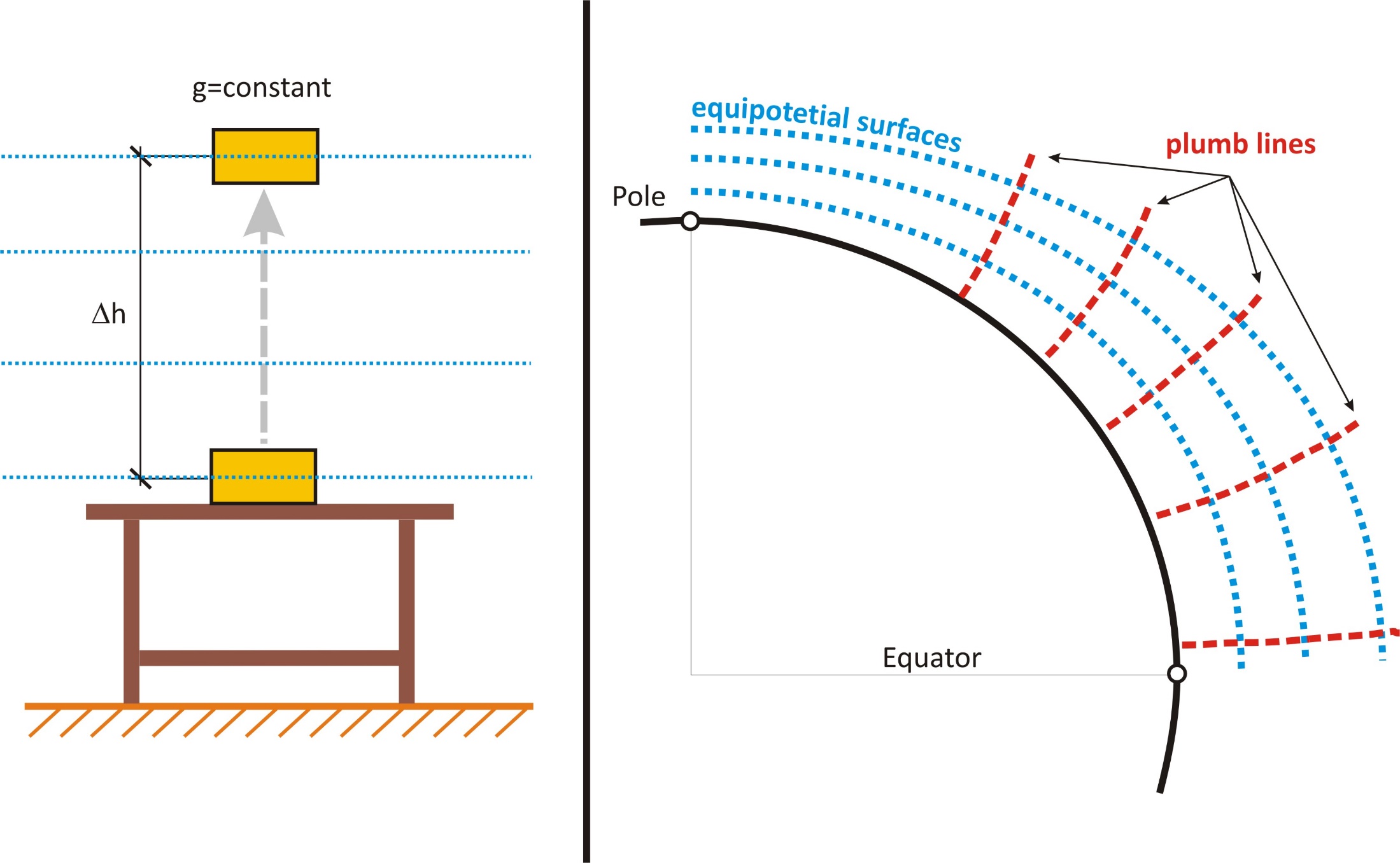 The shape of the Earth
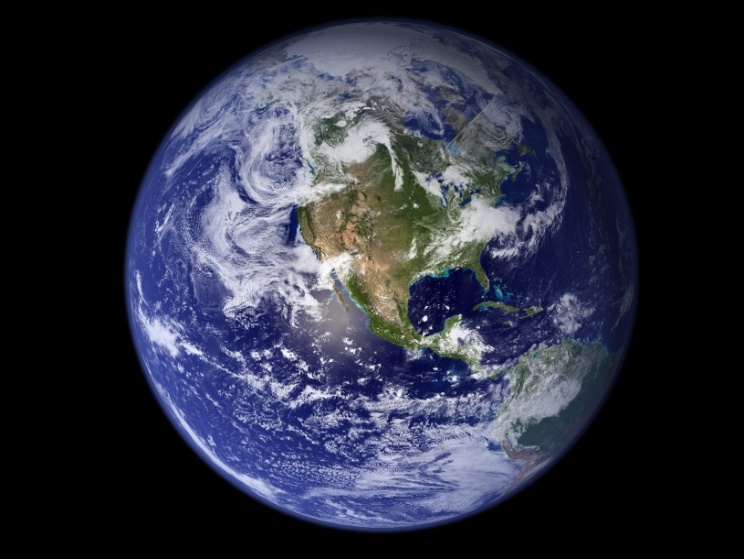 The physical shape (true) of Earth: 
surface formed by the continents and
the surface of the oceans
The mathematical (theoretical) shape of Earth
the shape of the open surface of liquid ocean, when only the gravity field affects it
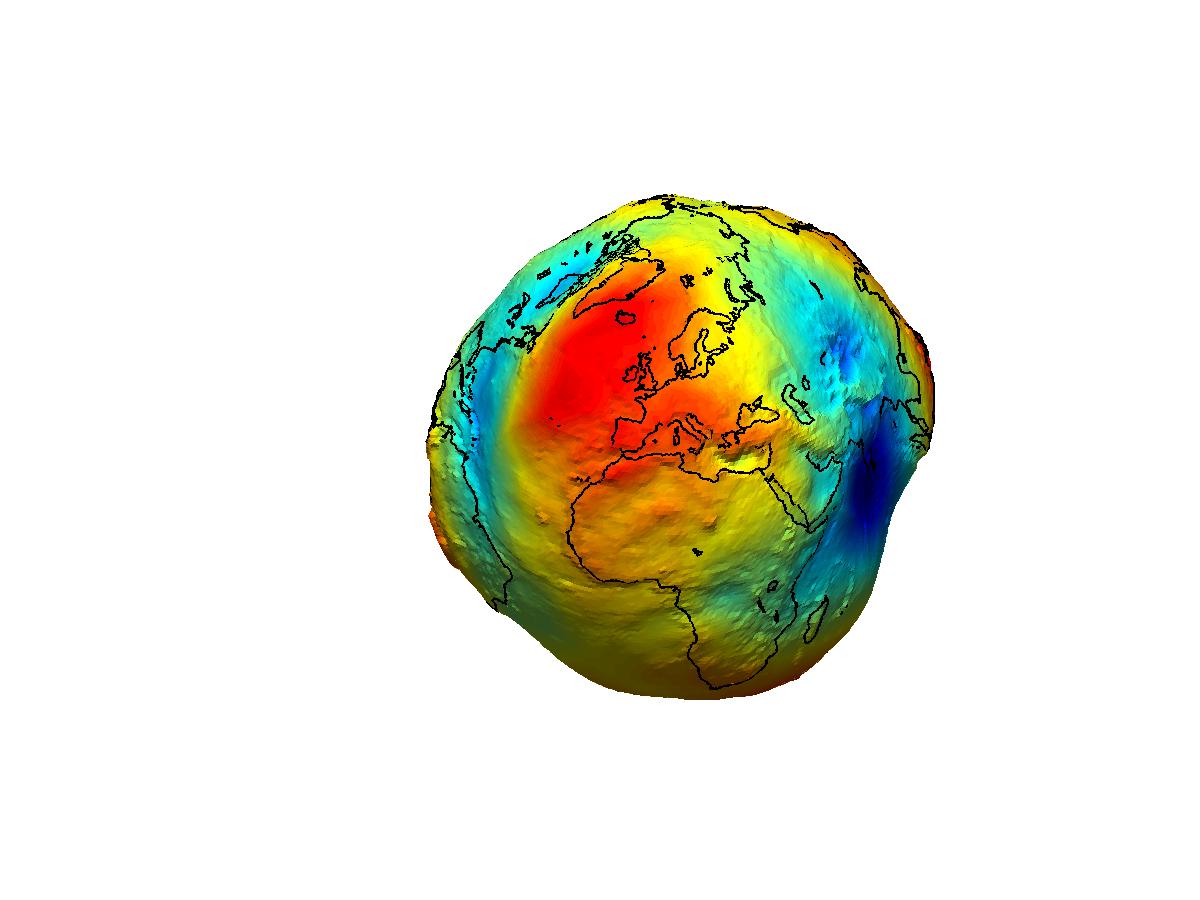 → geoid
Positioning in geodesy/surveying
Coordinate system
Coordinates systems are established on reference surfaces
(ellipsoid, sphere, plane)
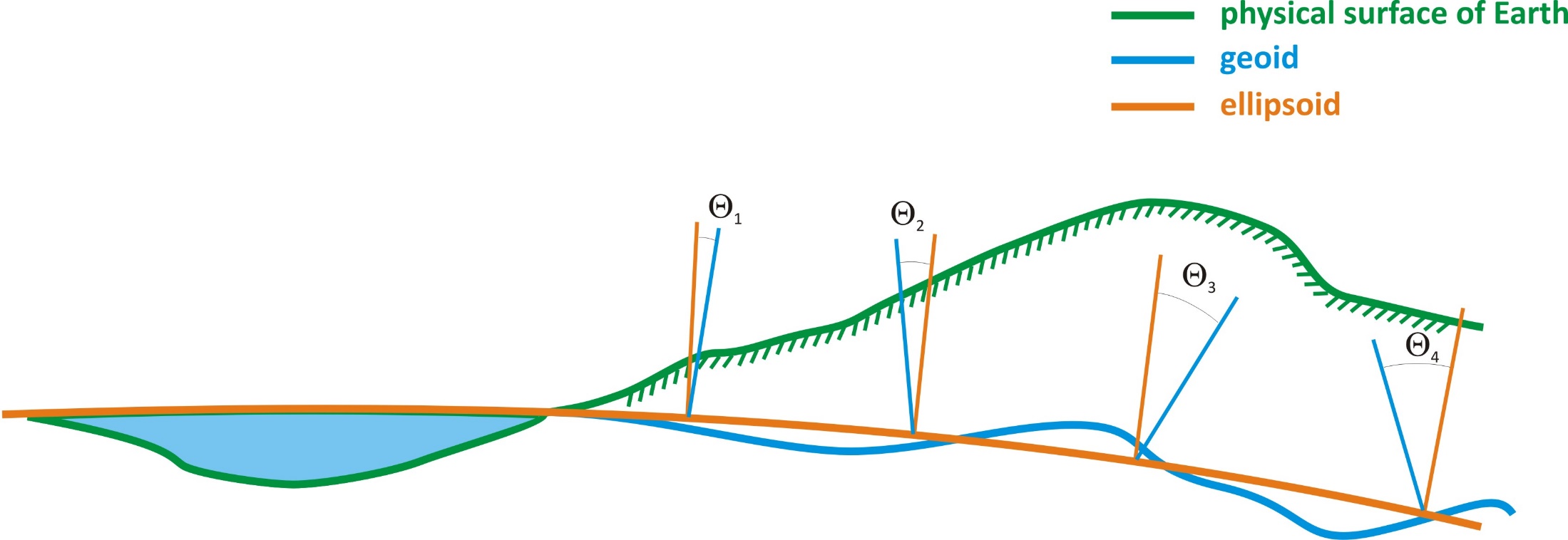 Positioning in Geodesy/Surveying
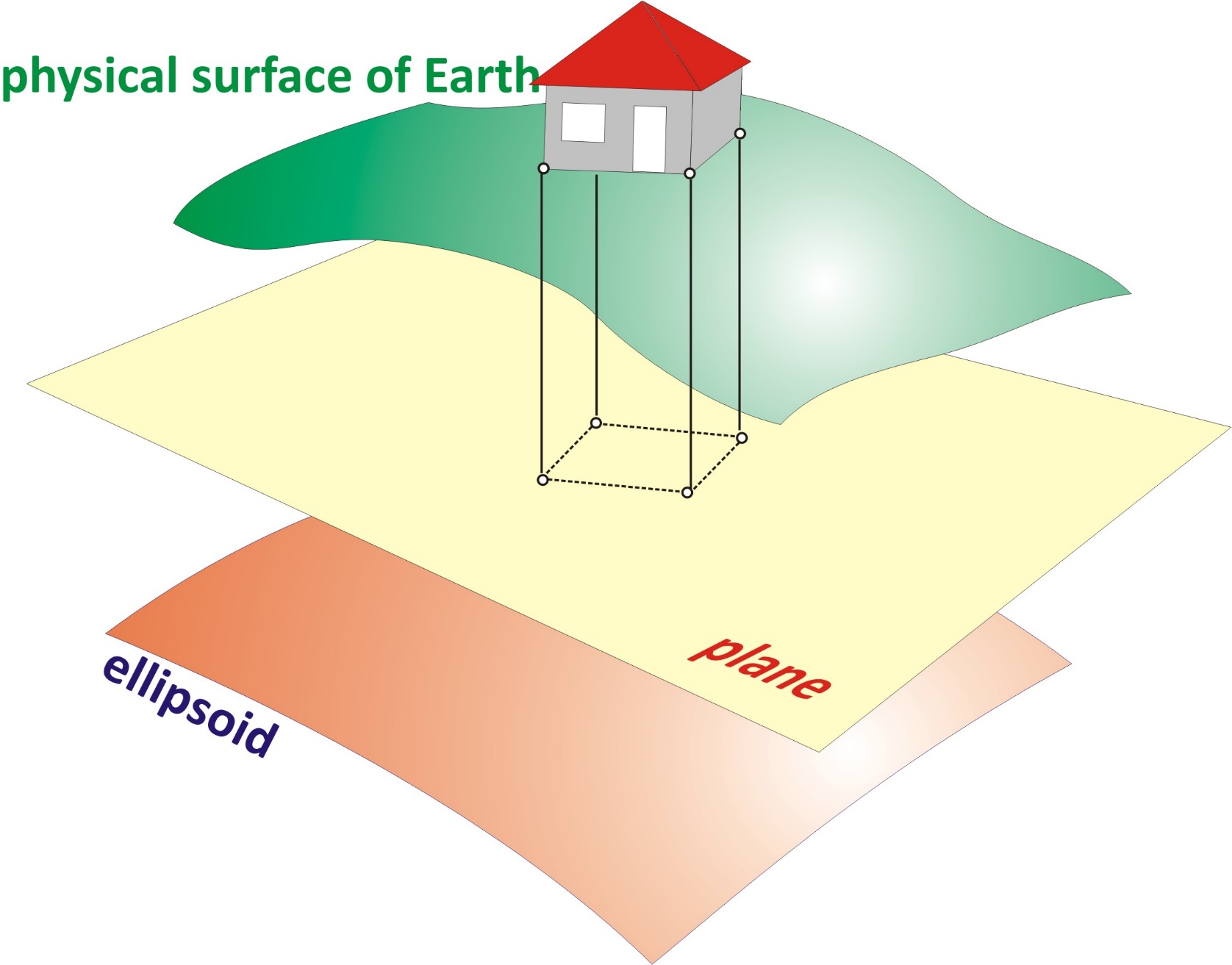 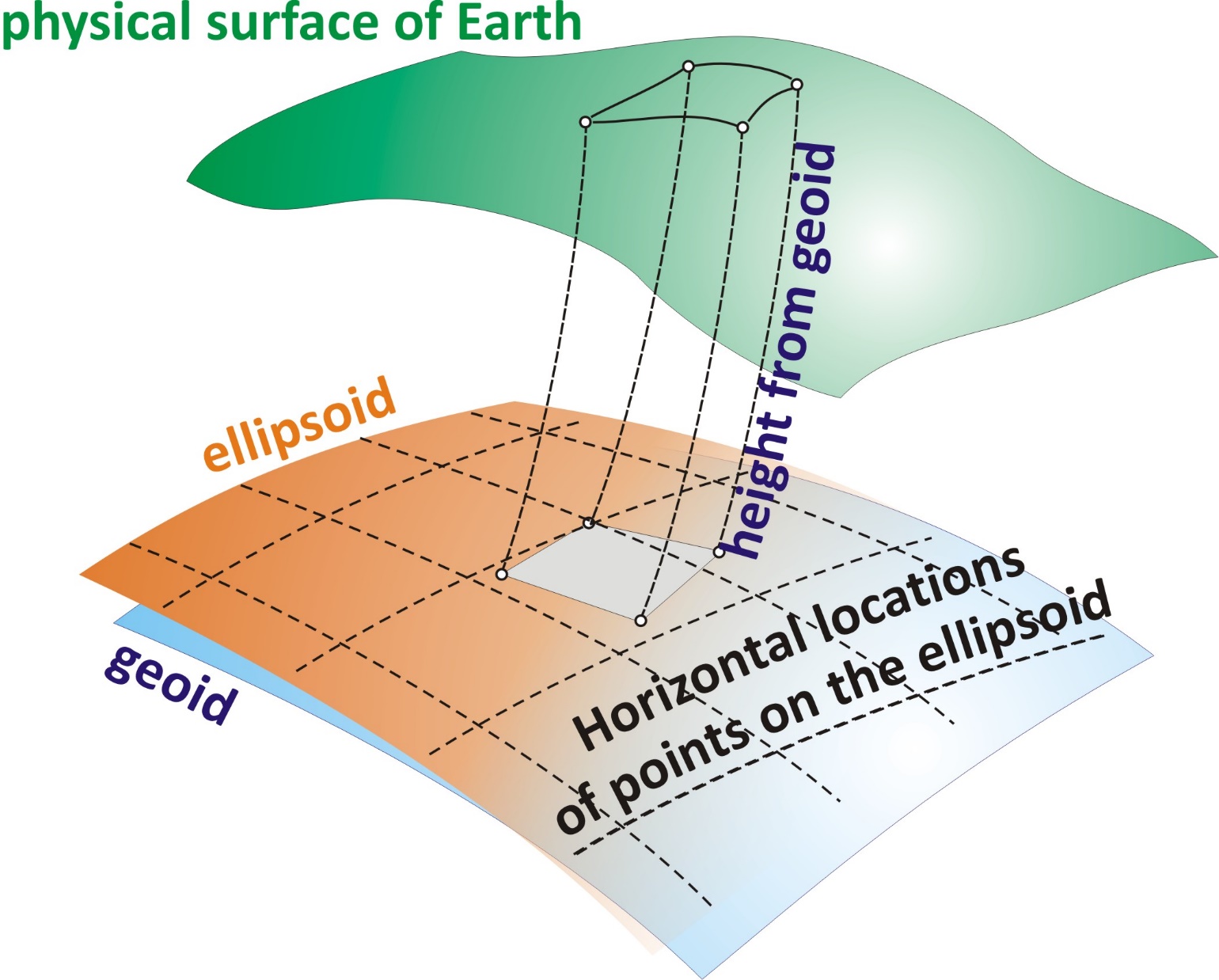 Outline
Introduction
 Historical Surveying
 Surveying - Science and Profession
 Methods of height determination
 Levelling
 The surveyors’ level
Sz. Rózsa: Surveying I. – Lecture 1
Methods of height determination
Question 1:
What does the height (elevation) of a point mean?

Question 2:
What does it mean, when point B is at a higher elevation than point A?
Answer 1:
The height of a point represents its energy level above a reference level.

Answer 2:
For example water flows from point B to point A.
Sz. Rózsa: Surveying I. – Lecture 1
The definition of heights? What does it express?
Does water flow from A->B or B->A?
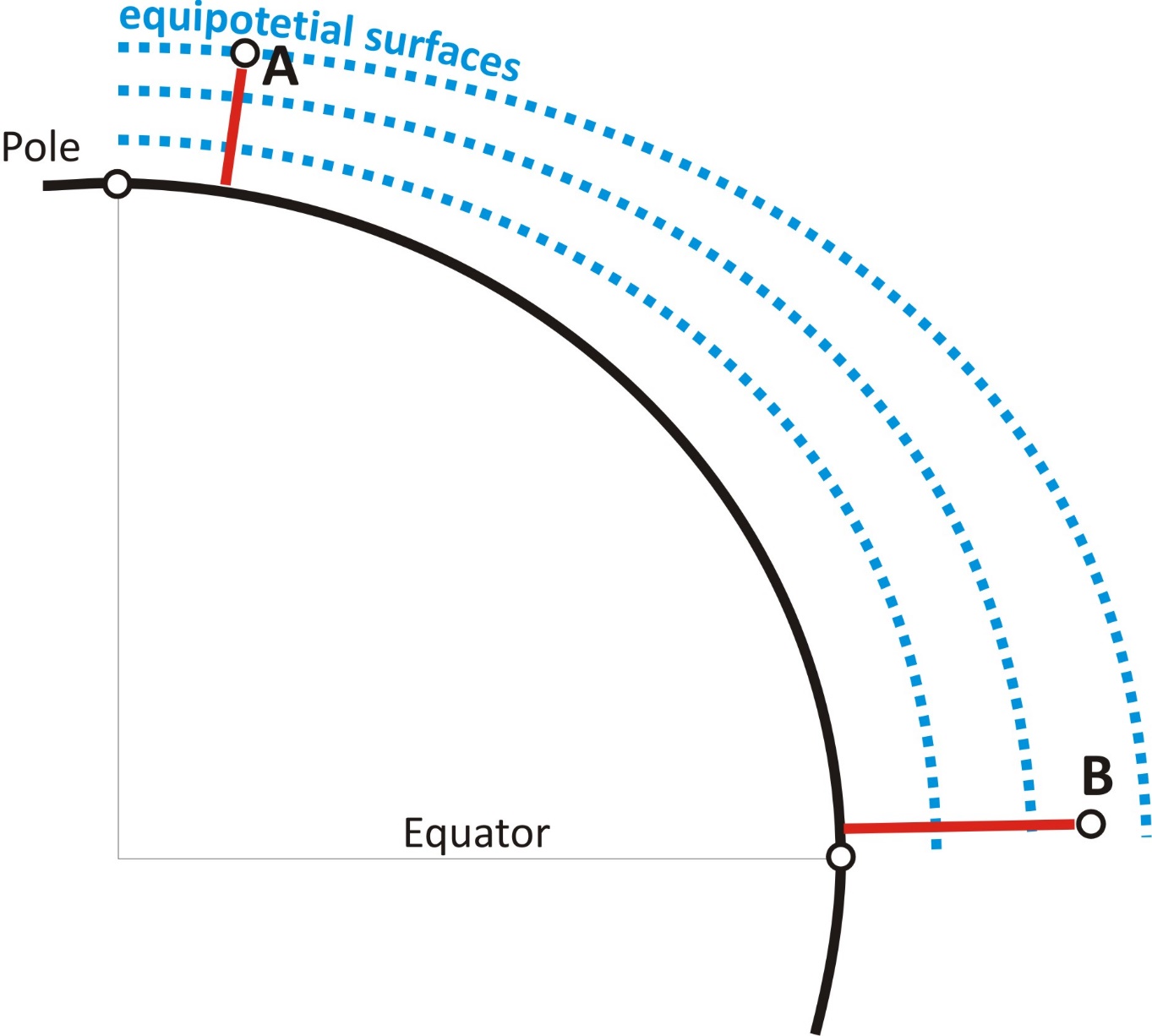 Solution: the water flows from A to B
Heights must reflect the potential of the gravity field at the point:
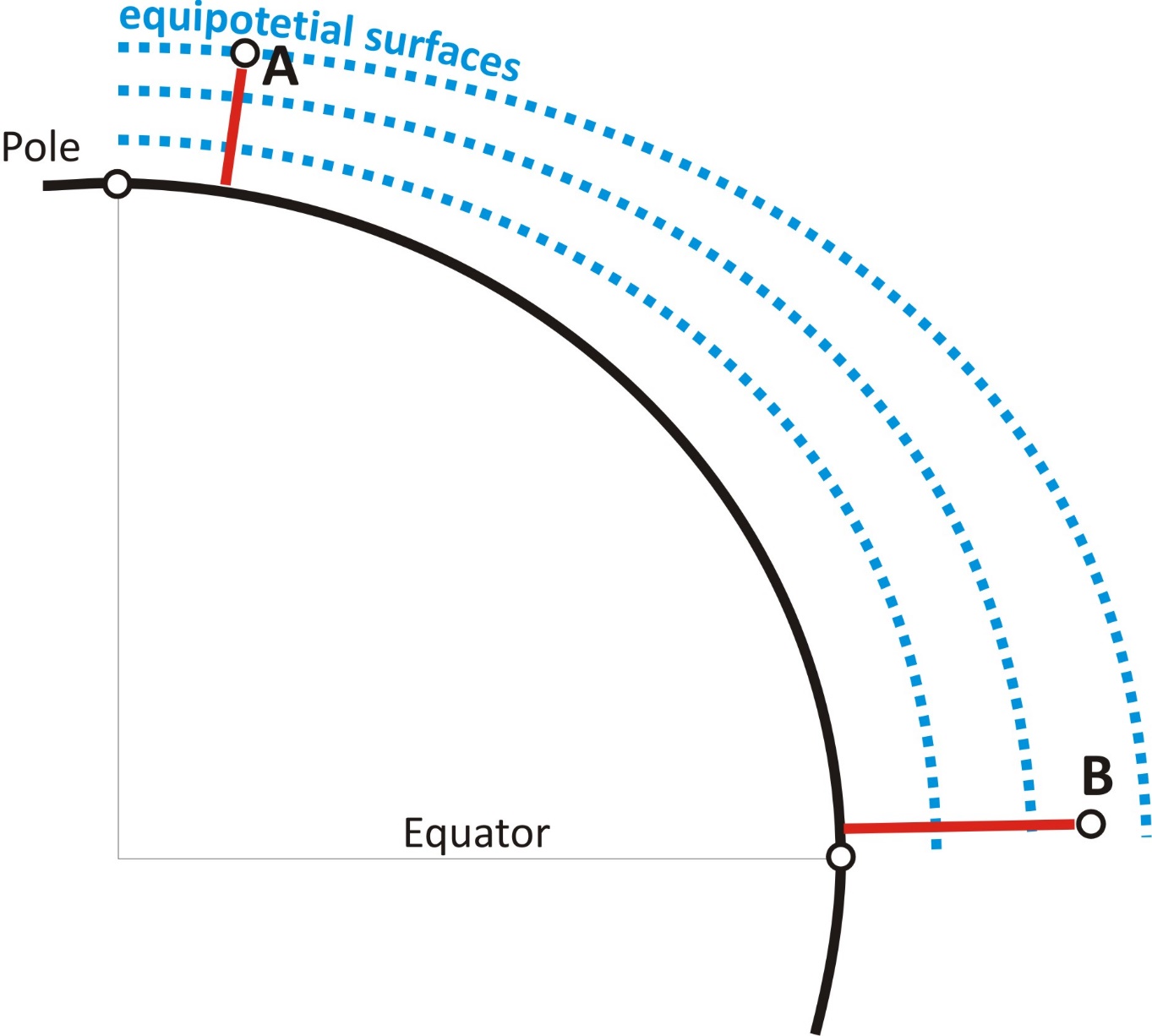 Thus:
[m2/s2]
Definition of Heights:
[m]
Methods of height determination
Definition of height systems:

 The potential energy of a point should be represented by the height of a point. Hence water should flow from the higher elevation towards the lower elevation.

 Should have metric unit.
What should be the reference of height determination? What is the 0 level?

 Since the height systems should represent the potential energy level, we need a reference surface, which is an equipotential surface of Earth’s gravity field.

 The surface of calm water forms an equipotential surface

 Mean Sea Level – Kronstadt (Baltic Sea) is used in Hungary (formerly Triest, Adriatic Sea).
Sz. Rózsa: Surveying I. – Lecture 1
The definition of the ellipsoidal height / geoidal height
h = N + H

 → N the distance between the geoid and the ellipsoid
                        (one of the focus area of geodesy)
 
 → H the height above the geoid (sea level)
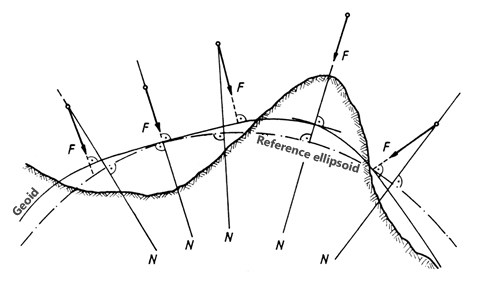 Methods of height determination
1D position determination - determining the height

We can not determine absolute heights above the reference level 

Relative height determination - determining the height differences

Levelling benchmarks are needed - control points for which the elevation is known.
Reference level
Sz. Rózsa: Surveying I. – Lecture 1
Levelling
Trigonometrical height determination
Methods of height determination
How can we determine the height difference?

Three solutions:
setting a horizontal plane, and measuring the offset from this plane
measuring the slope and slope distance between the points
physical methods of height determination (e.g. air pressure observation)
Reference level
Sz. Rózsa: Surveying I. – Lecture 1
Outline
Introduction
 Historical Surveying
 Surveying - Science and Profession
 Methods of height determination
 Levelling
 The surveyors’ level
Sz. Rózsa: Surveying I. – Lecture 1
Levelling
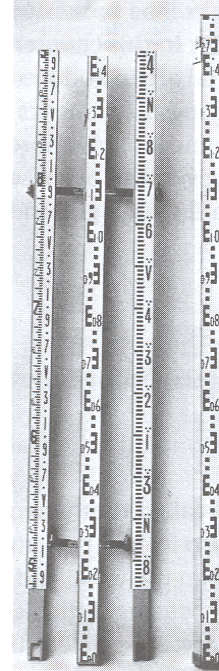 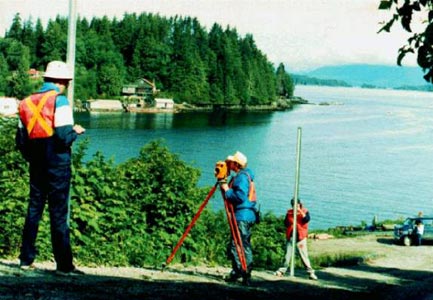 Sz. Rózsa: Surveying I. – Lecture 1
The principle of levelling
Line of sight
dA
dB
(lA)
lA
equipotential
surface
A
(lB)
lB
DHAB
topography
B
DHAB=lA-lB=(lA)-dA-(lB)+dB
When dA=dB (spherical approximation, equal distance to A and B)
DHAB=(lA)-(lB)
Sz. Rózsa: Surveying I. – Lecture 2
The Surveyor’s level
Tilting level
Bubble tube
Diaphragm
Tilting screw
Tilting axis
Circular bubble
Levelling head
Clamping screw - to fix the telescope in one vertical plane

Tangent screw (slow motion screw) - to finely  rotate the telescope along a vertical axis
Sz. Rózsa: Surveying I. – Lecture 2
The structure of the tilting level – bubble tube/circular bubble
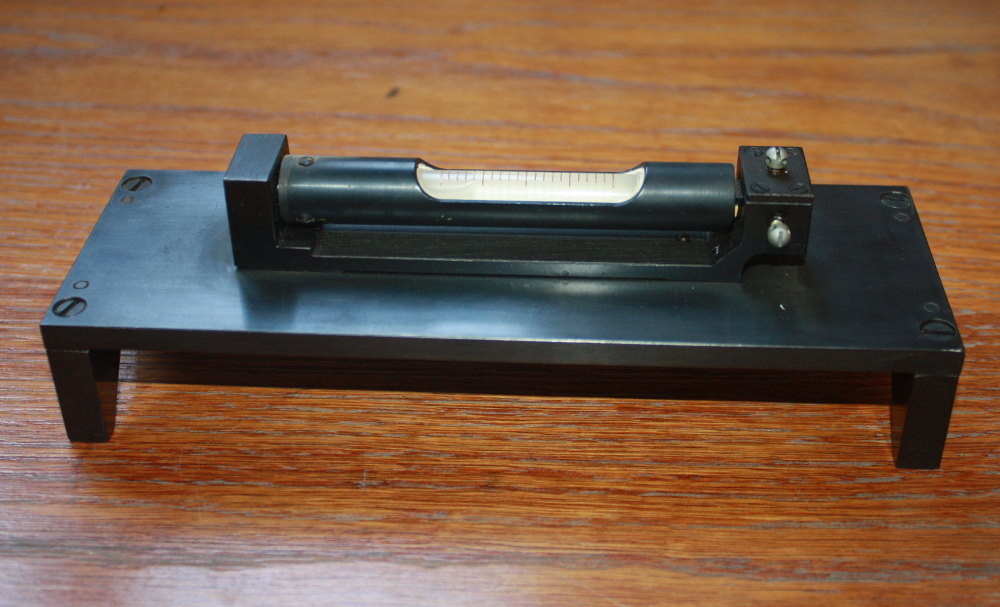 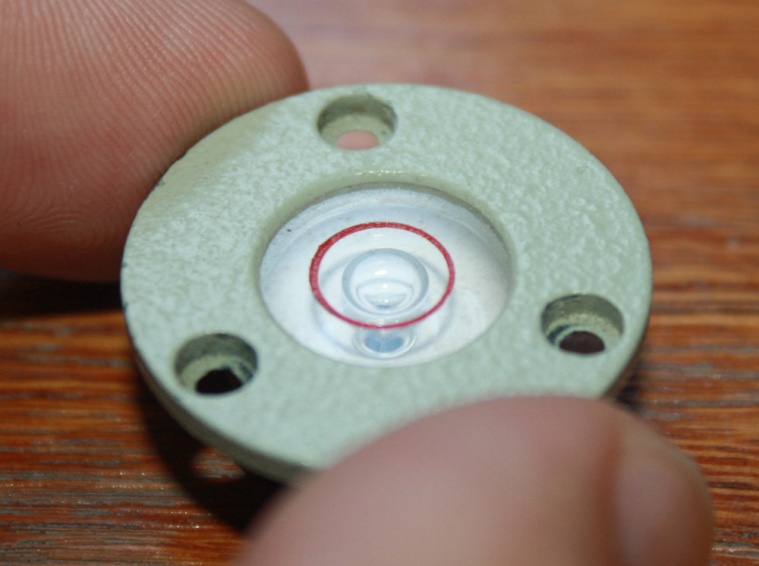 The tilting level
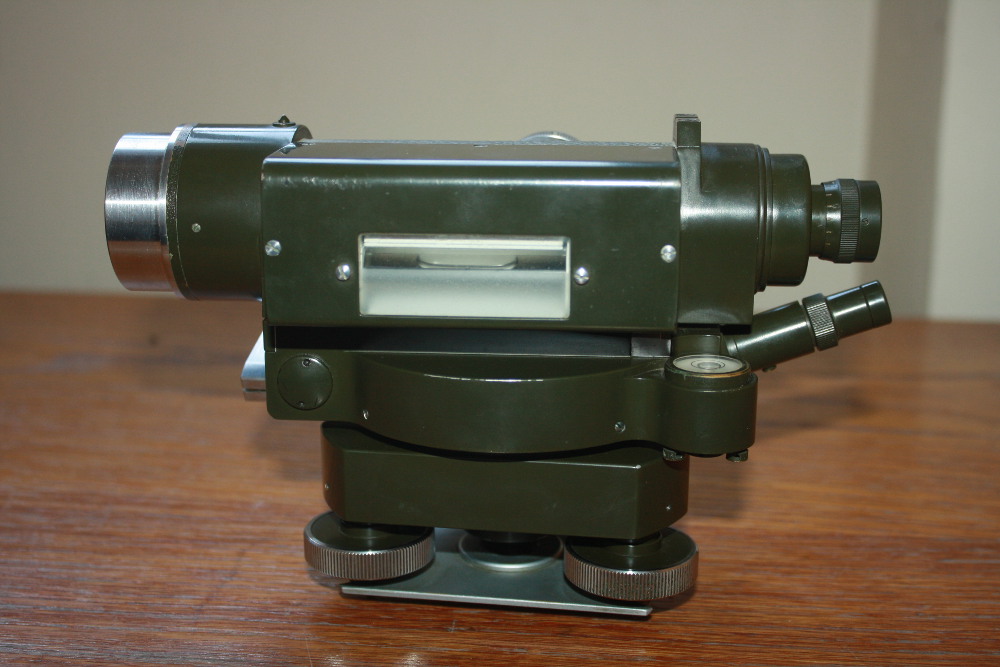 The tilting level
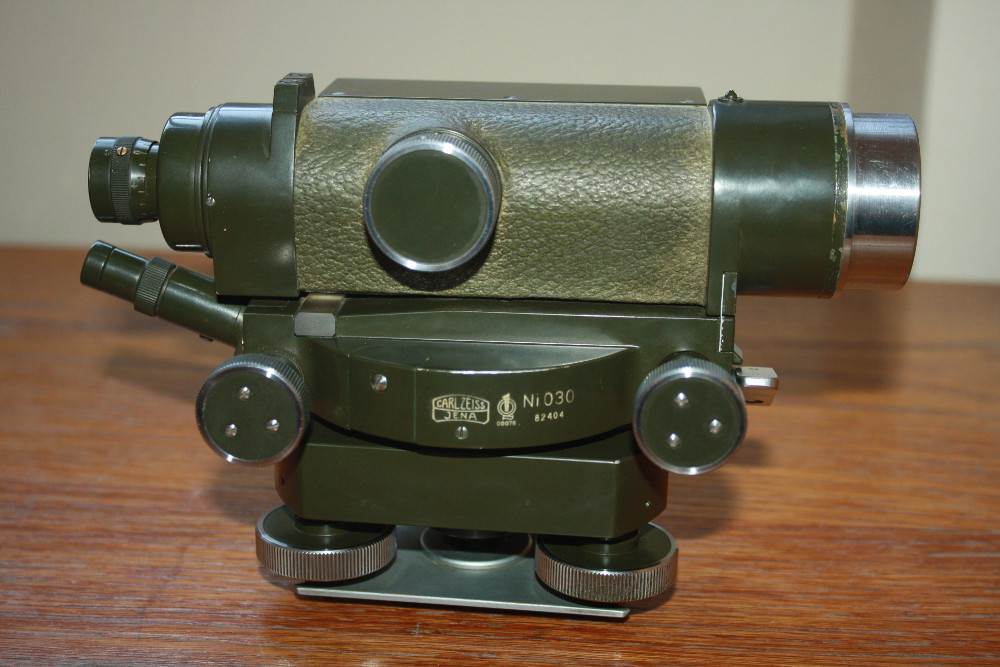 Levelling staff
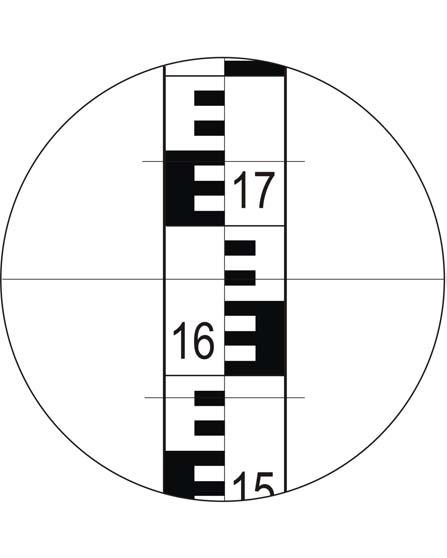 Reading: 1663